Kent Planning Protocol 

Commitment One

To ensure appropriate resources are available to delivery high quality and efficient planning services

adequate resources made available by both councils and developers

PPAs and financial support

good quality pre-application advice
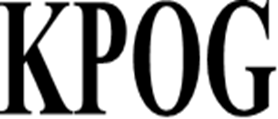 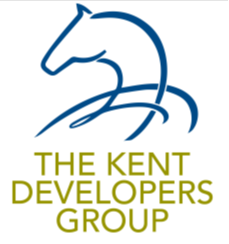 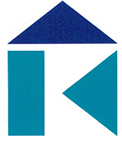 Kent Planning Protocol 

Commitment Two

To promote training opportunities

joint training opportunities

training elected members . Including visiting completed developments
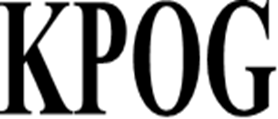 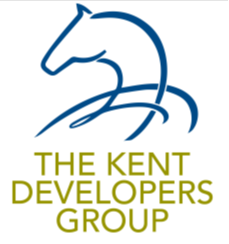 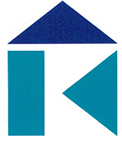 Kent Planning Protocol 

Commitment Three

To ensure effective communication.

keeping applicants updated

 positive engagement-at application and pre- 
      application stages

engagement with elected members

early engagement by developers with community and 
     amenity groups
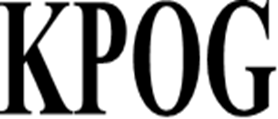 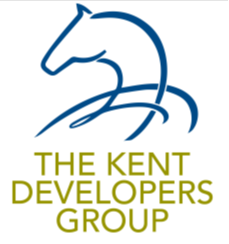 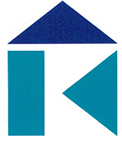 Kent Planning Protocol 

Commitment Four

To increase certainty and consistency

‘buy-in’ from statutory consultees

-pre-application briefings for elected members
 use of PPAs 
consistent advice from other council officers
RPs involved at early stage
 s106 Heads  of terms agreed at early stage
minimise pre-commencement conditions
shared understanding of design quality standards
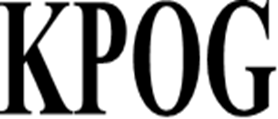 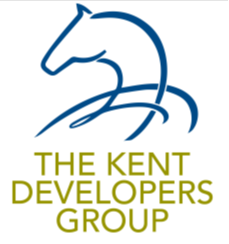 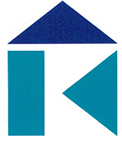